RESPeCT PD pROGRAM
Day 2
RESPeCT Summer Institute
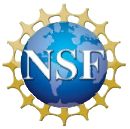 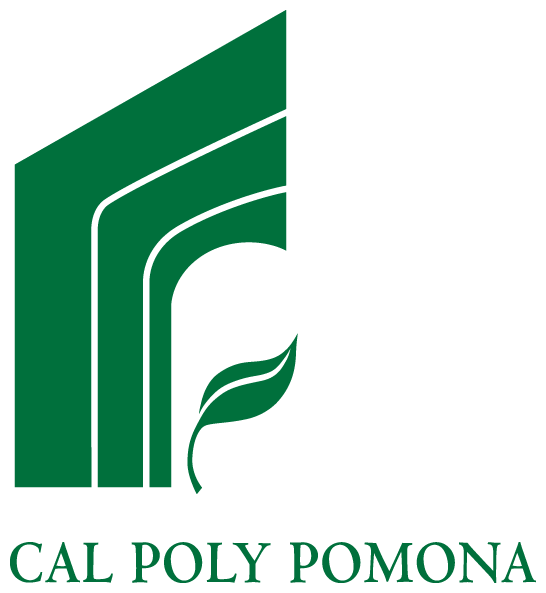 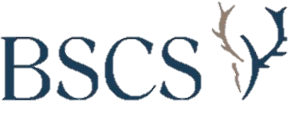 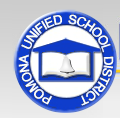 [Speaker Notes: 3 min

a. Take care of any housekeeping issues.]
Trends in Reflections
[Speaker Notes: 5 min

a. Give participants time to review your summary of their reflections from day 1 and offer reactions and comments or ask follow-up questions.]
Norms for Working Together: The Basics
Purpose: Build trust and develop a productive study group for all participants.
The Basics
Arrive prepared and on time; stay for the duration; return from breaks on time.
Remain attentive, thoughtful, and respectful; engage and be present.
Eliminate interruptions (turn off cell phones, email, and other electronic devices; avoid sidebar conversations).
Make room for everyone to participate (monitor your floor time).
[Speaker Notes: 5 min 

a. Provide context: “Since we’ll be working together throughout the Summer Institute and the academic year, we need norms that will enable us to build trust and productivity as a group. Today we’ll start our analysis of other teachers’ classroom videos. In the fall, we’ll analyze videos from each other’s classrooms. For this work to be meaningful, we’ll need to push and challenge each other. This will require mutual respect and a common understanding of our goals.” 

b. “Do you want to clarify or revise any of these norms?”  

Note: Have participants locate the half-page sheet of norms they pasted into their science notebooks on day 1. Remind them to leave space for revising the norms.

c. Encourage participants to ask clarifying questions regarding the meaning of any of the norms and jot notes in their science notebooks.

d. Ask participants if they’re willing to live with these norms today, and let them know they’ll have an opportunity to revise them tomorrow. Remind them of this at the end of the session.]
Norms for Working Together: The Heart
Purpose: Build trust and develop a productive study group for all participants.
The Heart of RESPeCT Lesson Analysis and Content Deepening
Keep the goal in mind: analysis of teaching to improve student learning.  
Share your ideas, uncertainties, confusion, disagreements, questions, and good humor. All points of view are welcome.
Expect and ask questions to deepen everyone’s learning; be constructively challenging.
Listen carefully; seek to understand other participants’ points of view.
[Speaker Notes: 5 min

a. “Now let’s review the norms at the heart of the RESPeCT PD program.”

b. “Do you want to clarify or revise any of these norms?”

c. “Do you want to add any norms to this list?”

Note: Ask participants if they’re willing to live with these norms today, and announce that they’ll have an opportunity to revise them tomorrow.]
Agenda for Day 2
Day-1 reflections
Focus questions
Review of STL strategies 1–3
STL lesson analysis: elicit and probe questions
STL lesson analysis: probe and challenge questions
Practice using elicit and probe questions
Lunch
Content deepening: sound
Summary, homework, and reflections
[Speaker Notes: Less than 1 min

a. Talk through the agenda for the day.]
Today’s Focus Questions
Lesson Analysis
Content Deepening
How can lesson analysis help us better understand how elicit, probe, and challenge questions can reveal and challenge student thinking?
Why are some sounds loud, while other sounds are soft (quiet)?
Why does a sound get softer (quieter) as you walk away from the source?
[Speaker Notes: 1 min

a. Introduce the focus questions that will guide today’s session.

b. “Each day we’re going to have at least one lesson analysis focus question and one content deepening focus question.”
 
c. “Here are our focus questions for today’s session.”]
[Speaker Notes: 1 min

a. Point out the strategies highlighted on the slide.

b. “During today’s session, we’ll focus again on the first three Student Thinking Lens strategies: elicit, probe, and challenge questions.”]
Probe versus Challenge Questions
Read one of the dialogue examples for STL strategy 3 in the STeLLA strategies booklet. 
With an elbow partner, try to justify why each question is labeled probe or challenge.
For help, refer to the STL Z-fold summary chart and the explanations, examples, and general questions for strategy 3 in the strategies booklet.
Be ready to share your ideas.
[Speaker Notes: 10 min 

a. Have participants look in the STeLLA strategies booklet at a dialogue example for STL strategy 3 that highlights probe and challenge questions.
 
b. The purposes of this activity are as follows:

1. To get participants’ heads back into the questioning strategies discussed on day 1. 

2. To make sure participants understand the distinct purposes of probe and challenge questions:  

Probe questions seek to understand what students are saying/writing and encourage them to explain their ideas more clearly or fully (not to change their thinking).
Challenge questions seek to engage students in ways that will challenge them to think, reconsider their ideas, change their initial ideas, and move toward more-scientific understandings.]
Lesson Analysis Focus Question
How can lesson analysis help us better understand how elicit, probe, and challenge questions can reveal and challenge student thinking?
[Speaker Notes: Less than 1 min

a. “Today we’ll explore this focus question: How can lesson analysis help us better understand how elicit, probe, and challenge questions can reveal and challenge student thinking?” 

b. “But first let’s discuss what lesson analysis involves.”]
RESPeCT Lesson Analysis Protocol
1. Identify the strategy 
What STeLLA lens and strategy was the teacher using in the video clip?
2. Analyze the video 
What student thinking was made visible (or not)?
How did the use of the STeLLA strategy impact student thinking?
3. Reflect and apply 
What did you learn from identifying and analyzing the strategy in the video?
[Speaker Notes: 3 min

a. “This is the three-step protocol that will guide our video-based lesson analysis work. Although we’ll follow the protocol a bit more loosely during the Summer Institute, we’ll rely heavily on this explicit three-step format as we move into the fall study groups.”

b. Review the steps on the slide; then tell participants, “Framing our analysis in this way and following specific steps will help us focus more holistically on the teaching and the impact of the STeLLA strategies on student thinking and learning and the storyline students are constructing (i.e., the Student Thinking Lens and the Science Content Storyline Lens).”]
Lesson Analysis Process
Review the lesson context:
What is the ideal student response to the focus question?
How is the clip situated in the content storyline?
Identify and discuss the strategy that is the focus of analysis for each clip.
Watch video clip(s).
Analyze the lesson using the lesson analysis protocol.
Reflect on the lesson analysis experience: 
As a reviewer
As a teacher in the clip
[Speaker Notes: 3 min

a. “The lesson analysis protocol includes this five-step process.”

b. Review the steps on the slide and note that in the study groups, these steps will be followed more explicitly than they will be during the Summer Institute.]
Lesson Analysis: Viewing Basics
Viewing basic 1: Look past the trivial, or little things, that bug you.
Viewing basic 2: Avoid the “This doesn’t look like my classroom!” trap.
Viewing basic 3: Avoid making snap judgments about the teaching or learning in the classroom you’re viewing.
Note: Find out more about the viewing basics on page 1 of in the STeLLA strategies booklet.
[Speaker Notes: 2 min 

a. Ask: “Why is each of these viewing basics important? Which will be hardest for you?”

b. Tell participants they can find details on the viewing basics in the STeLLA strategies booklet and refer to this information later.

c. Highlight: “The videos we’ll be viewing throughout the program aren’t necessarily exemplary, but rather they provide real-world examples of teachers implementing the STeLLA strategies. Examples like these deepen our thinking because we can see the sometimes unintended results of teacher decisions and consider missed opportunities.” 

d. Honor the videocase teachers! All of these courageous teachers are not only working hard to improve their own teaching practice but are also willing to make their practice public so that others can learn from it. None of them would claim to be exemplary science teachers.]
Our First Video Clip
Video Clip 1
Context:  An interview with one student before the teacher begins instruction on sound.
[Speaker Notes: 2 min

a. Describe the context of the first video clip participants will watch. (See the top of the transcript—handout 2.1 in the PD program binder.) 

b. “This student interview showcases the use of elicit and probe questions. Even though this clip doesn’t take place in the context of an actual classroom, the idea is to look at the quality and form of the questions. Our second video clip will feature probe and challenge questions in a classroom context.”]
Identify Elicit and Probe Questions
Video Clip 1
Watch the video clip for examples of the interviewer or teacher asking the student elicit and probe questions.
Identify the questions on your transcript and mark themE (elicit) and P (probe).
Share your evidence with the group.
Remember: 
Not all questions will fall into the E and P categories.
Elicit questions start a conversation and ask for student ideas without expecting right answers.
Probe questions try to figure out what a student  means.
Probe questions can paraphrase a student’s idea.
Link to video clip 1: 2.1_mspcp_gr1_sound_derose_pre.hayden_c1
[Speaker Notes: 20 min 

a. Provide instructions for watching video clip 1 and using the transcript to identify questions that elicit (E) and probe (P) student ideas and predictions.

b. Remind participants that the purpose of watching the video clip is to deepen their shared understandings of these strategies and to build their individual and collective lesson analysis skills. 

c. Individuals: Allow time for participants to review the video transcript and mark E and P questions. 

d. Whole group: Discuss what participants found in the transcript. Encourage them to use evidence from the transcript and reasons from their Z-fold summary charts or the STeLLA strategies booklet to support their ideas. Participants should work to differentiate elicit and probe questions and distinguish them from other types of teacher questions or statements.

Examples of elicit questions: 
Video segment 00:07: “What do you see happening?”
Segment 00:18: “Do you think that there might be something about going up and down that has to do with sound?”
Segment 02:24: “Do you have any idea why?”
Segment 04:00: “What happens in my ears that let me hear? Do you know? Have any idea?”

Examples of probe questions: 
Video segment 00:27: “Tell me about that.”
Segment 01:14: “Can you tell me about that? What sound might not have something to do with going up and down?” The purpose here is to find out more about what Hayden is thinking, not to push her toward the correct answer.
Segment 01:22: “Tell me about that.”
Segments 00:45–01:21: In this sequence, the interviewer is trying to find out what Hayden thinks is causing the sounds he hears. The probe questions the interviewer asks in this sequence aren’t as obvious.]
Analyze Student Thinking
Video Clip 1
Review the interview transcript. 
What student thinking was revealed through the interviewer’s elicit and probe questions?  
What ideas did Hayden have about how sound?  
Were there places you wished the interviewer had probed the student’s thinking more? Why?
[Speaker Notes: 20 min

a. Give participants time to review the video transcript and develop an answer to one of the analysis questions on this slide. Encourage them to write down their answers.

b. For this first video analysis, do a round-robin and have each participant share. Ask probe and challenge questions to support participants in communicating their ideas clearly and completely:
Probe question: “Can you say more about what you mean by …?”  
Challenge question: “Can you point to a specific place in the transcript that supports your idea?” 

c. As participants share, encourage others to respond by asking questions like these:
Do others have additional evidence to support (or challenge) this idea?
Do others have a different interpretation?

Examples of student thinking in the clip:
Hayden seems to think that the up-and-down motion of the object is producing sound (video segments 00:42; 01:00). He also thinks that simply touching (picking up) an object produces sound (01:33).
Hayden thinks that he can hear a sound if he’s “close by” the soundmaker but “can’t really hear itfar away” (segments 02:00; 02:14; 03:40).  
Hayden seems to think that human action releases sound, such as picking up an object (segments 01:24–01:33). (Note: Asking probe and challenge questions about different objects and comparing them to hearing a person’s voice could help make Hayden’s thinking more visible.)]
Identify Probe and Challenge Questions
Video Clip 2
Now we’ll look at a classroom video and focus on identifying probe and challenge questions.
Read the context at the top of the video transcript (handout 2.2).
Identify probe (P) and challenge (C) questions and mark them on your transcript. 
Mark “missed opportunity” (MO) next to places you would like to know more about student thinking.
Remember: 
Not all questions will fall into these categories.
Probe questions try to figure out what a student means or is thinking. Challenge questions try to move student thinking toward a more scientifically accurate idea.
Link to video clip 2: 2.2_mspcp_gr1_sound_derose_L1_c2
[Speaker Notes: 20 min

a. Provide instructions for watching video clip 2 and using the transcript (handout 2.2) to identify questions that probe student ideas and predictions and challenge student thinking. 

b. Encourage participants to refer to the strategy charts from day 1 (STL strategies 1–3), their Z-fold summary charts, and the STeLLA strategies booklet for help differentiating probe and challenge questions. Remind them that other types of questions (such as elicit questions) may appear in this video clip.

c. Set the context: Read the context for video clip 2 (at the top of the transcript).

d. Emphasize that the students in this class haven’t yet studied anything about sound.

e. Show the video clip and allow time for participants to study the transcript before advancing to the next slide.]
Identify Probe and Challenge Questions
Video Clip 2
What are good examples of probe questions in the video transcript (if any)?
What are good examples of challenge questions in the transcript (if any)?
[Speaker Notes: 5 min 

a. After each suggested probe or challenge question, ask participants the following:
“What makes this a probe/challenge question?”
“Did others mark this as a probe/challenge question?”
“Can you point to any of our resources (the Z-fold summary chart, our strategy charts from day 1, or the STeLLA strategies booklet) to support your answer?”

b. Don’t worry about debate and lack of agreement on some questions. The important thing is that participants clearly understand the difference between the purposes of probe and challenge questions. Sometimes it’s hard to tell whether the teacher in the video intended to find out what a student meant (probe) or move student thinking toward more-scientific understandings (challenge). The teacher may also be asking elicit questions to reveal student ideas and misconceptions.

Examples of probe questions: 
Video segments 00:54, 05:16, and 05:21: “Can you tell me more about that?”; “Tell me more.” 

Possible example of a challenge question: 
Video segment 05:53: “How do you actually know that I’m making sound?” You could argue that the teacher is challenging students to make a connection between the sounds they hear and vibrations. Alternatively, you could argue that she is trying to determine what students think, which would make this a probe question.]
Identify Missed Opportunities to Probe Student Thinking
Video Clip 2
Individuals: Locate one missed opportunity in the video where the teacher could have asked a probe question. Suggest a probe question to better understand student thinking.  
Turn and Talk: Turn to a partner and share your possible probe question. Provide each other with feedback. Ask, “Is this a probe question? Why or why not?” 
Whole group: Do you need any clarification?
[Speaker Notes: 10 min 

a. Individuals: “Identify a missed opportunity for a probe question in the video transcript.”

b. Turn and Talk: Have participants pair up and discuss their suggested probe questions. Listen to their conversations to assess whether they truly comprehend that a probe question is designed to help them understand what students are thinking.

c. Whole-group share-out: Participants may need guidance about when to ask probe questions. Remind them that probe questions are appropriate when students make vague or abbreviated statements, or when they simply use a vocabulary term without saying what it means. Do they really understand the term or concept, or do they have misconceptions? Ask a probe question to find out!  

d. Remind participants: “Don’t probe everything a student says. Just probe responses that seem relevant to the lesson’s main learning goal and might reveal interesting student thinking.”  

Examples of missed opportunities: 
Video segment 05:44: In addition to asking “How do you know I’m making sound?” the teacher could have asked, “What is your evidence that I’m making a sound? Tell me how you’re thinking about that.” 
Segment 06:44: After the student says, “You can hear the vibration that comes toward you,” the teacher could have asked, “Can you say more about what vibration means?”]
Common Student Ideas
Video Clip 2
Locate Common Student Ideas about Sound (in lesson plans binder).
Read through the left-hand column.  
Have you observed any of these common ideas among your students? (Mark these ideas with a red dot.)
Have you ever held any of these ideas yourself? (Mark these ideas with a blue dot.)
Can you think of other misconceptions you’ve held or observed in students?
Pairs: Share your observations with a partner.
Whole group: What patterns do you notice in the red and blue dots? What did this analysis make you think about?
[Speaker Notes: 15 min

a. “Now let’s consider some commonly held student ideas or misconceptions about sound. Then we can analyze whether any of these ideas appear in our video clips.” 

b. Have participants locate the Common Student Ideas chart in the resources section of their lesson plans binders. 

c. “This Common Student Ideas chart shows some commonly held student ideas that are interesting but aren’t scientifically accurate.”

d. Individuals: Have participants mark with a red sticker dot any ideas they’ve observed among their students, and mark with a blue sticker dot any ideas they’ve had themselves.

e. Pairs: Have participants discuss their observations with a partner.

f. Whole-group discussion: Ask participants to share which ideas they’ve observed in their students and themselves. During this share-out, apply sticker dots to the Common Student Ideas chart at the front of the room as participants to highlight patterns in the results. Then discuss the following questions:
“What conceptual patterns do you notice in the red and blue dots?” 
“What reactions do you have to this analysis? What did it make you think about?”

Note: If time is short, skip this pattern analysis and discussion.

g. “We’ve recognized these common ideas in students or held them ourselves. It’s important to be aware of them when we’re analyzing student thinking in the video clips or planning and teaching lessons in the future.”

h. “Now let’s look for evidence of these common student ideas in a video clip.”]
Common Student Ideas
Video Clip 2
Individuals: Read the scientific explanations for your assigned idea on the Common Student Ideas chart.
Pairs: Discuss these explanations briefly with a partner. What was new to you? Write on sticky notes any content questions you have and place them on the Parking Lot poster.
[Speaker Notes: 10 min

a. Have participants count off in ones and twos (1, 2, 1, 2). “Ones” will focus on the odd-numbered ideas on the Common Student Ideas chart, and “twos” will focus on even-numbered ideas.

b. Individuals: “Read the scientific explanations for your assigned idea on the Common Student Ideas chart.” 

c. Pairs: “Discuss these explanations briefly with a partner. What was new to you? Write on sticky notes any content questions you have and place the notes on the Parking Lot poster.”]
Lesson Analysis Basics
Analysis basic 1: Focus on student thinking and the science content storyline.
Analysis basic 2: Look for evidence to support any claims.
Analysis basic 3: Look more than once (in the video and transcript).
Analysis basic 4: Consider alternative explanations and teaching strategies.
Note: Find out more about the analysis basics on page 2 of the STeLLA strategies booklet.
[Speaker Notes: 5 min

a. “Before we analyze the video clip, let’s think about our lesson analysis process.”

b. Review the analysis basics on the slide. 

Note: Direct participants to page 2 in the strategies booklet if they have specific questions that require more information.

c. Why the analysis basics are important: “The analysis basics will help us dig deeper and learn more from our videocase analyses while keeping us focused on the ultimate goal of improved student learning.” 

Note: This lesson analysis process is not about critiquing teachers but about improving student learning. 

d. “We’ll use a more structured lesson analysis protocol when we begin reviewing each other’s videos in the fall study-group sessions.”]
Analyze Questions That Probe and Challenge Student Thinking
Video Clip 2
Analysis question: What student thinking is made visible (or not) through the use of probe or challenge questions? Be specific. Consider whether you observed any of the common student ideas or correct scientific explanations in the video. 
Individuals: Make notes or highlight questions/responses on the video transcript. Develop a claim to answer the question. Support the claim with 
evidence from the transcript,  
ideas from the Common Student Ideas chart, and/or
ideas from the STeLLA strategies booklet.
Whole group: Share claims and evidence.
[Speaker Notes: 15 min

a. Remind participants of the purposes of video analysis: to deepen understandings of STeLLA strategies; to develop their ability to analyze student thinking; and, ultimately, to improve student learning.

b. Tell participants: “Remember to refer to your Common Student Ideas chart as you analyze the video clip.” 

c. Individuals: Review the slide instructions before participants begin working independently on the tasks. 

d. Whole group:
Have several participants share their claims and evidence. 
Ask: “Did you recognize any of the common student ideas in the students’ responses?”
Ask: “What probe or challenge questions might you ask to better understand student thinking?”

Note: Remember to use probe and challenge questions as you interact with participants.]
Identify Probe, Challenge, and Leading Questions
Video Clip 3
Now we’ll look at another classroom video. Read the context in the video transcript (top of handout 2.3).
Individuals: Mark the transcript to identify probe (P), challenge (C), or leading (L) questions. Then mark any missed opportunities (MO).
Remember: 
Not all questions (or statements) will fall into these four categories: P, C, or L.
Review the viewing basics and analysis basics.
Whole-group share-out: Give reasons for marking the questions the way you did.
Link to video clip 3: 2.3_mspcp_gr1_sound_doody_L6_c3
[Speaker Notes: 20 min

a. Read the context for this video clip at the top of the transcript (handout 2.3). 

b. Provide instructions for watching video clip 3 and using the transcript to identify questions that probe student ideas and predictions and challenge student thinking. Participants should also be on the lookout for leading questions and missed opportunities. (Note: Leading questions provide hints or make it easy for students to give the “right” answer.) Remind participants that other types of questions (such as elicit questions) may appear in this video clip.

c. Show the video clip.

d. Individuals: Review the slide instructions before participants begin working independently on the tasks.

e. Whole group: 
Challenge participants to clearly state their reasons for identifying a question as probe, challenge, or leading.
Encourage participants to provide evidence from the STeLLA strategies booklet to support their claims.

Examples of probe questions: 
Video segment 00:21: “What does that mean if it’s moving?”
Segment 01:12: “What vibrated?”
Segment 01:17: “What vibrated?”
Segment 01:29: “Did the rice vibrate on its own?”
Segment 02:34: “Is the rice just vibrating because of the sound?”

Example of a challenge question:
Video segment 01:21: “What made the rice vibrate?”  [Justification: The teacher is asking the question to get students thinking and moving toward more-scientific understandings.]

Possible leading questions:
Video segment 01:36: “What do you think … about the eardrum?” 
Segment 01:41: “Do you think that the wax paper was vibrating?” [Justification: The teacher is leading students to the idea that the wax paper is vibrating and compares it to an eardrum from the video they watched.] 
Segment 02:42: “Is the sound also vibrating something else that’s causing the rice to vibrate?” 

Missed opportunities for probe and challenge questions:
Video segment 01:12: Instead of asking, “What vibrated?” the teacher could have said, “Show me the parts of the model that vibrated.” Then she could have demonstrated the model again. If the teacher had used this strategy at segment 02:34, she could have avoided the leading question at segment 02:42.
Segment 01:34: When the student says the rice didn’t vibrate on its own, the teacher could have asked, “Tell me how you’re thinking about that.”
Segment 02:08: When the student said, “The noise came to our ear,” the teacher could have said, “Tell us more about how the noise came to our ear.”]
Analyze Student Thinking
Video Clip 3
Analysis question: What student thinking is made visible (or not) through the use of probe or challenge questions? Be specific.
Individuals: Develop a claim to answer the analysis question. Support the claim with
evidence from the video transcript, 
ideas from the Common Student Ideas chart, and/or
ideas from the STeLLA strategies booklet.
Whole group: Share claims and evidence.
[Speaker Notes: 10 min 

a. Emphasize: “Remember to refer to your Common Student Ideas chart as you analyze the video.” 

b. Individuals: Review the slide instructions before participants begin working independently on developing a claim to answer the analysis question. 

c. Whole group:
Have several participants share their claims and evidence. 
Ask: “Did you recognize any of the common student ideas in the students’ responses?”
Ask: “What probe or challenge questions might you ask to better understand student thinking?”

Note: Remember to use probe and challenge questions as you interact with participants.

Visible misconception: The student thinks that matter moves along with the sound waves (video segments 01:17–01:28).

Possible claim: Several students think that sound (or sound waves) caused the rice to move.  

Evidence: video segments 01:29–01:34, 01:36–01:56, and 03:02–03:36.  

Reasoning: Students see the rice move but don’t see the wax paper move.

Alternative: The teacher could put the rice directly on the table under the document camera and make a sound with the soundmaker. Then the teacher could ask students what they observed (e.g., “Did the rice move?”)  and compare these results with the model.  So I’m assuming the rice won’t vibrate on the table, which should correct the misconception that the sound waves (versus the vibrating wax paper) caused the rice to move?]
Summarize: Elicit, Probe, and Challenge Questions
What makes a good elicit question? A good probe question? A good challenge question?
What do you need to know to ask good elicit, probe, and challenge questions?
To ask good questions that make student thinking visible, you need a clear understanding of
the science concepts you are teaching, and
alternative ideas that students may hold.
[Speaker Notes: 5 min

a. Pose the first question on the slide. If participants need support, point them to the descriptions of strategies 1, 2, and 3 in the STeLLA strategies booklet (especially the Summary of STeLLA Student Thinking Lens Strategies).

b. Pose the second question. Do participants come up with the idea that science-content knowledge is essential for asking good elicit, probe, and challenge questions? 

c. Use the rest of the time to highlight the importance of knowing science content and being aware of common student ideas.]
Reflect on Your Learning
Respond to these questions in a quick write:
What did you learn about student thinking from analyzing these videos?
How did the analysis process help you better understand the questioning strategies? 
Be prepared to share your ideas.
[Speaker Notes: 5 min

a. Ideally, participants will first respond to the questions in a quick write and then share their ideas with the group. But if time is running short, you can have them simply think for a minute and then share their ideas. But be sure to give them time to think before opening up the discussion.]
Practice Elicit and Probe Questions: Interview Planning
The challenge: Pair up and practice using elicit and probe questions. First ask your partner an elicit question and then ask only probe questions to find out what your partner thinks.
To prepare:
Read your elicit question.
Read the common student ideas and scientific explanations that relate to your question.
Plan probe questions to clarify ideas you think might emerge.
[Speaker Notes: 12 min

a. Describe the challenge: “Next, you and a partner will practice using elicit and probe questions by interviewing each other. The challenge is to ask your partner an elicit question and then follow up by asking only probe questions.” 

b. Give each participant a different elicit question (from the PD leader master cards).

c. Direct participants to prepare for the interviews by following the slide instructions. 

Note: Participants may refer to the Common Student Ideas chart as a resource for this activity.]
Practice Elicit and Probe Questions: Interview Process
Ask your partner the elicit question. 
Probe your partner’s thinking without providing any new information. (Keep going for at least 2 minutes!)
Debrief with your partner: 
What probe questions did you ask?
Did you ask questions that weren’t probe questions?
What did your probe questions reveal about your partner’s understanding of the concept? 
Switch roles and repeat the interview process, with the other partner asking the questions.
[Speaker Notes: 12 min

a. Review the instructions on the slide.

b. “Each interviewer will have 5 minutes to ask questions. Try to keep going with your probe questions for at least 2 minutes.”

c. Interviewees: “Don’t pretend to be an elementary student; be yourself. Help your partner by pushing yourself to explain things in more depth than you actually understand. Try to come up with possible explanations that go beyond the surface vocabulary. Don’t worry about being wrong; this will actually make the task more like what you might encounter in the classroom.”]
Group Discussion
How did the interviews go? What did you find difficult as an interviewer? As a responder?
Which probe questions revealed some interesting clarifications or elaborations?
Did any of your questions end up challenging your partner’s thinking? (Did your questions move your partner’s thinking toward a more scientifically accurate response?)
[Speaker Notes: 6 min

a. Whole group: Discuss the questions on the slide.

b. If there’s time, ask participants, “How might it help your teaching to do more of this type of practice (with a partner or small group)?”]
SOUND
SCIENCE CONTENT DEEPENING   	      	Grade 1
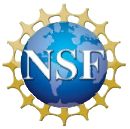 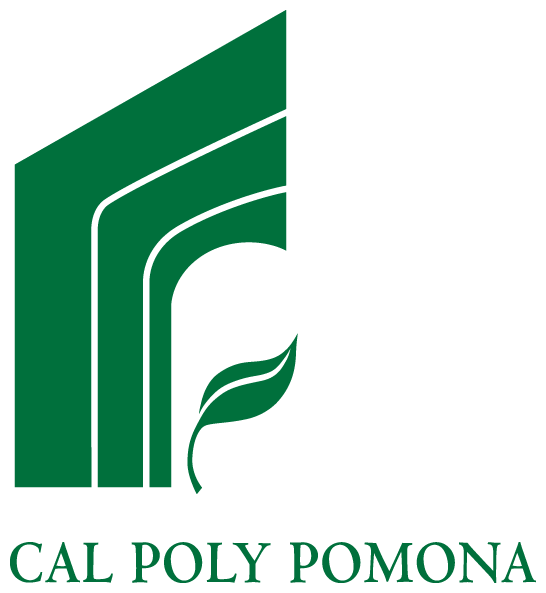 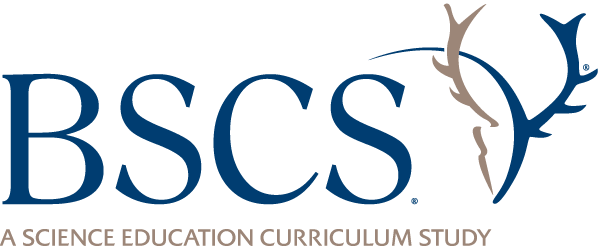 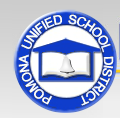 [Speaker Notes: Less than 1 min

a. “Are you ready to dig into today’s content deepening work on sound?”

Note: Throughout this content deepening phase, refer as needed to the Sound Content Background Document and Common Student Ideas about Sound.]
How Does Sound Travel?
Scenario: A bird is singing in a tree above a group of people. Everyone hears the bird at the same time,  but some people hear a loud sound and others hear a soft sound.
Why do you think some people hear a soft sound instead of a loud sound?
What happens to sound as it travels farther from the source?
[Speaker Notes: 10 min
 
a. “To review what we learned about sound in our last content deepening session, let’s begin with a scenario about a bird and a group of people.” 

b. Introduce the scenario and questions on the slide. Then have participants copy the questions into their science notebooks.

c. Individuals: Give participants 2 minutes to think about these questions and write down their. ideas. Ask, “What have you learned about sound so far that might help you answer these questions?” 

d. Pairs:  Have participants pair up and share their ideas for answering the questions. 

e. Whole group: Invite a few participants to share their ideas with the group. Then let participants know you’ll revisit these questions later in the session.]
How Does Sound Travel?
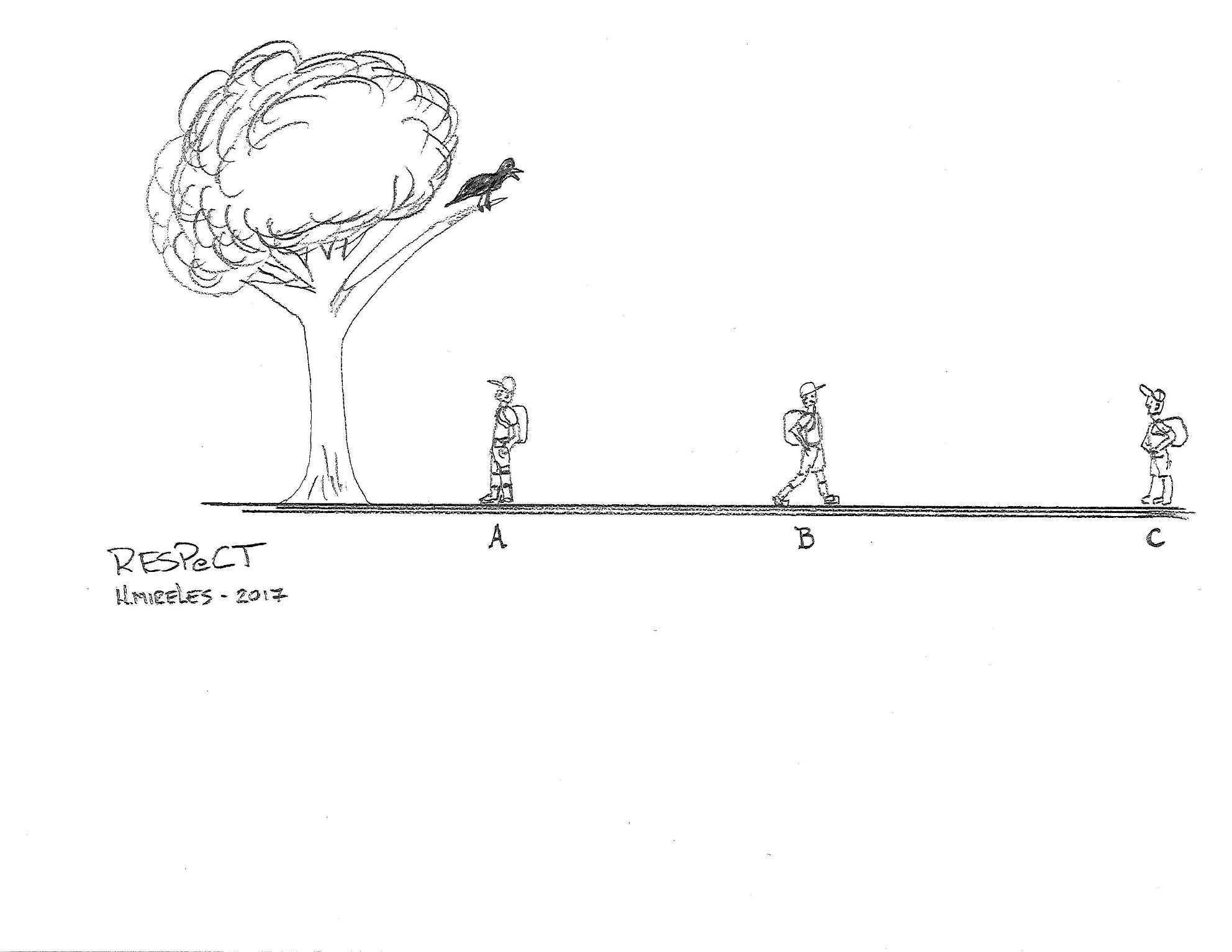 Courtesy of Hector Mireles
[Speaker Notes: 6 min

a. Distribute handout 2.4 (Bird Sounds).

b. Individuals: Ask participants to complete the handout and be prepared to share their ideas with the group. 

c. Whole group: Invite pairs to share their ideas and reasoning with the group.]
Drawing Sound Waves
Circular Wavefront
The source (bell) is at the center (inner circle).
Circles (sound waves) travel away from the source in all directions.
A person receives a sound when a circle reaches his or her ears.
The distance between the circles is always the same. It represents wavelength.
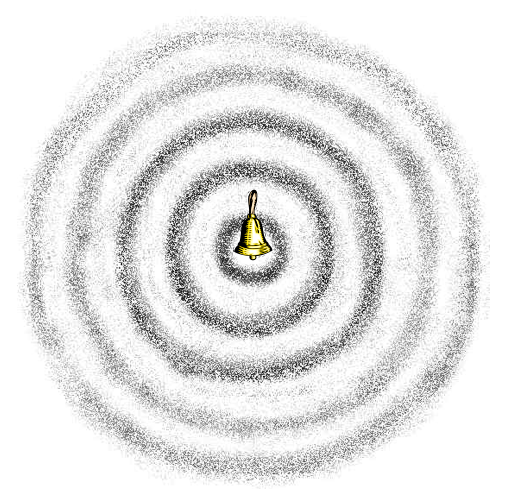 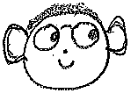 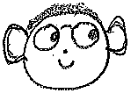 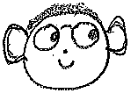 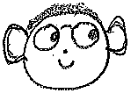 Courtesy of BSCS
[Speaker Notes: 8 min 

a. Emphasize that sound waves originate at a single source and travel away from the source in all directions. Sound travels in every direction even if no one is there to hear it. 

b. “We can draw or illustrate sound in many ways. Some examples are   
lines coming out of a speaker, 
musical notes coming out of a guitar,
circular waves moving away from a dog, or 
an oscillatory wave traveling from a source to a listener.”

c. “The best way to draw sound waves is to use a circular wavefront convention.”   
The source (a bell) is at the center of the diagram in the innermost circle.
Circles moving away from the center represent sound waves traveling away from the source in all directions.
The circles farther away from the source are bigger because these sound waves traveled away from the bell at an earlier time. The larger circles indicate weaker sound waves. 
The energy in larger circles is spread out more thinly.
A person receives a sound when a circle reaches his or her ears.
Ears capture less sound energy farther from the source, so the sound is less intense.
The distance between the circles is always the same. That represents the wavelength.   

d. “In a real three-dimensional world, the circles would actually be spherical shells, but not everyone can draw that well. For our purposes, circles are fine.”]
Review: Where Does Sound Come From?
Can you hear the sound from this source?
Can you identify where the sound is coming from?
Can you identify where the sound is coming from with one ear covered?
[Speaker Notes: 15 min

a. “Next, I’m going to make some sounds with a soundmaker, and you’ll identify where the sounds are coming from. But there’s one little catch. You have to close your eyes!” 

b. Read the questions on the slide and let participants know that you’ll ask these questions at different points during the activity.

c. Have participants stand in a wide circle and close their eyes.

Note: Make sure you’re able to move in and out of the circle easily.

d. After participants close their eyes, move to different locations around the room and make a sound with a soundmaker. The object should be small enough to carry and move around with your hand (e.g., a handbell, a cell phone you can use to play music or a ringtone, car keys). 

e. Make sounds in the following locations:
At the center of the circle
Moving through the circle
Outside the circle
As far away from the circle as possible
Walking around the room 

f. Each time you make a sound, ask participants the three questions on the slide:
“Can you hear the sound from this source?”
“Can you identify where the sound is coming from?”
“Can you identify where the sound is coming from with one ear covered?”

g. Following the activity, discuss whether participants could hear the sounds and identify where they were coming from.

h. Ask probe and challenge questions to link the investigation to key ideas about sound waves from slide 33: Sound waves originate at a single source and travel away from the source in all directions. Sound travels in every direction even if no one is there to hear it. Sound is less intense farther from the source. 

Sample probe and challenge questions:
“Did the sound travel in all directions? What is our evidence?”
“Did the sound travel everywhere in the room, even if no one was standing in some places?”
“Was the sound as loud or intense every time you heard it?” 

i. “Now let’s revisit the bird scenario we considered earlier.”

j. Individuals: “Have participants locate their responses to the two questions from slide 31. Give them 2 minutes to review and revise their answers using evidence from the circle investigation. 

k. Whole group: Invite a few participants to share their revised answers to the questions.]
Review: Where Does Sound Go?
Create a pictorial representation on the handout showing where sound travels from the source (the bell).
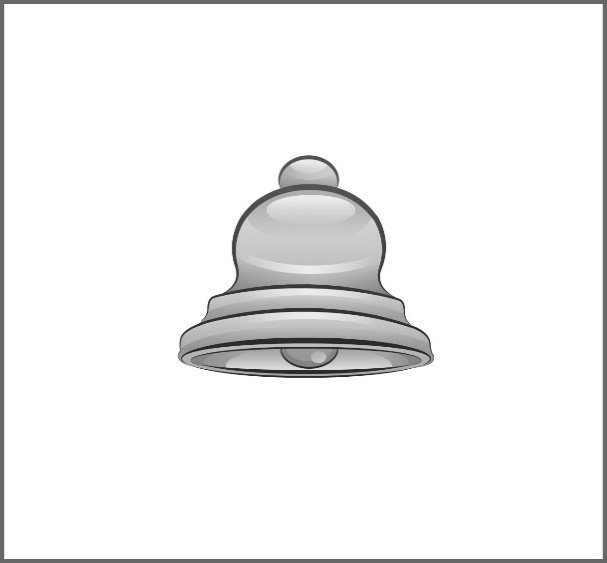 Courtesy of BSCS
[Speaker Notes: 8 min

a. “Now let’s think about where sound goes.”

b. Distribute handout 2.5 (Which Way Will the Sound Move?) and review the instructions.

c. Individuals: Ask participants to create a pictorial representation of sound traveling from the source (bell).  

d. While participants are working on their diagrams, circulate around the room and ask probe and challenge questions as needed.  

e. Whole group: Invite a few participants to share their diagrams with the group. Display each diagram on a document reader as participants explain where sound travels from the bell.]
Review: Where Does Sound Go?
When something makes a sound, where does the sound go? What is our evidence?
Write your ideas and evidence in your notebook.
Be prepared to share with the group.
[Speaker Notes: 8 min

a. Read the questions on the slide.

b. Individuals: Ask participants to write their ideas and evidence in their science notebooks.  

c. Whole group: Invite participants to share their ideas and evidence with the group. During this discussion, record key ideas and evidence on chart paper and ask probe questions to clarify participants’ thinking. 

Ideal response: Sound moves away from a soundmaker in all directions. The sound doesn’t stop when a person hears it.

e. Address any questions the group may have.]
STeLLA Strategy 3: Challenge Questions
STL strategy 3: Ask questions to challenge student thinking.
Purposes:
Challenge students to develop deeper understandings of science ideas.
Help students change their thinking and move toward more-scientific understandings.
Scaffold/guide student thinking toward new connections and science vocabulary.
How can we challenge our students to deepening their understandings of science concepts about sound?
[Speaker Notes: 1 min

a. Review the purposes of Student Thinking Lens strategy 3: Ask questions to challenge student thinking.

b. “As we deepen our own understandings of sound today, let’s think about how we can challenge our students to deepen their understandings of these science concepts.”]
Main Learning Goals
Large vibrations in the air generate the loud sounds we hear, and smaller vibrations generate softer, quieter sounds.
When you’re far away from the source of a sound, your ears receive a smaller portion of the sound energy than when you’re close to the source. The vibrations of atoms are smaller (the sound is quieter) when you’re farther away from the source.
[Speaker Notes: Less than 1 min
 
a. Introduce the main learning goals for this session.]
Content Deepening Focus Questions
Why are some sounds loud, while other sounds are soft (quiet)?
Why does a sound get softer (quieter) as you walk away from the source?
[Speaker Notes: 1 min
 
a. “These are the content deepening questions we’ll focus on throughout the rest of this session. The science ideas we explore will help us answer these questions.”

b. Have participants write the focus questions in their notebooks. 

c. Note that participants will answer these questions at the end of the session and share their ideas and evidence with the group.]
Content Deepening: Focus Question 1
Why are some sounds loud, while other sounds are soft (quiet)?
[Speaker Notes: Less than 1 min
 
a. “First, let’s investigate why some sounds are loud, while others are soft.”]
Investigation 1: Barking Dogs
What is the source of the  sound in this diagram?
How does the sound travel from the source to the recipient?
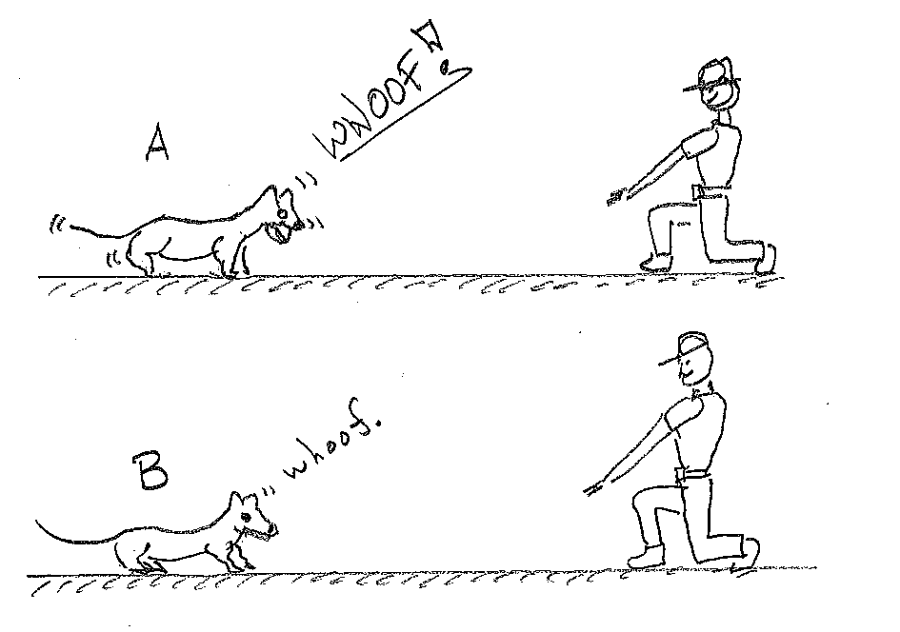 Courtesy of Hector Mireles
[Speaker Notes: 6 min
 
a. Introduce the scenario on the slide: Two dogs are barking. One is barking loudly, and the other is barking quietly.

b. Ask participants the following questions:
What is the source of the sound in this diagram?
How does the sound travel from the source to the recipient?

c. Ask probe and challenge questions during the discussion to clarify participants’ thinking. 

d. Highlight key ideas from the previous content deepening session that answer these questions: 
The vibrating vocal cords of the dog are the source of the sound. 
The sound waves or vibrations from the source (dog) travel through the air in all directions.
When the sound waves reach the ears of the person, the person’s eardrums vibrate and send a signal to the brain. The brain interprets the vibrations as a dog barking.]
Investigation 1: Barking Dogs
What is the difference between the sound waves the loud dog (A) and the quiet dog (B) are emitting? Why?
If both dogs bark this way for 40 minutes without stopping, which dog will get tired sooner? Why?
What is the difference between the sound waves from each dog when they reach the ears of their respective owners?
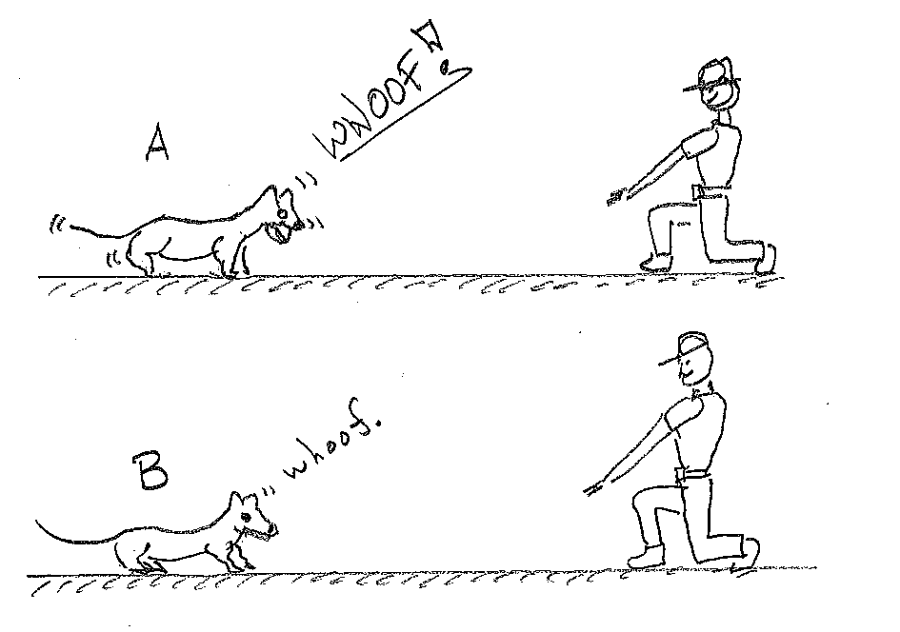 Courtesy of Hector Mireles
[Speaker Notes: 10 min
 
a. Read the challenge questions on the slide.

b. Direct participants to write the questions in their notebooks.

c. Remind participants of the first main learning goal for this session: Large vibrations in the air generate the loud sounds we hear, and smaller vibrations generate softer, quieter sounds. 

d. Emphasize that it takes energy to make sound because sound transports energy away from the source. There is more energy in a loud sound than a soft (quiet) sound. 

e. Pairs: Have participants work through the challenge questions with an elbow partner and then record their answers in their notebooks.

f. Whole-group share out: Invite pairs to share their responses for each question on the slide.

Ideal responses:
The sound waves (vibrations) dog A is emitting are much larger than the sound waves dog B is emitting because larger vibrations generate louder sounds.    
Dog A will tire more quickly than dog B because dog A is consuming more energy. The energy consumed in barking goes into the sound wave.      
The sound waves (vibrations) from dog A are larger and have more sound energy than the sound waves from dog B, so the owner of dog A will receive a louder sound.]
The Intensity of Sound
When an object makes a sound, it causes the air around it to vibrate. These vibrations in the air travel from the source in all directions. Vibrating air molecules carry energy from the source.
Intensity refers to the amount of energy a sound wave possesses.  (Note: Intensity is not frequency. This difference will be explored in depth next time.)
Higher velocity of air molecules = more sound energy (intensity)
Lower  velocity of air molecules = less sound energy (intensity)
[Speaker Notes: 3 min
 
a. Remind participants that when an object makes a sound, it causes the air around it to vibrate. These vibrations in the air travel from the source in all directions. Vibrating molecules carry energy from the source.

b. Intensity refers to the amount of energy a sound wave possesses. A loud sound has a high intensity, and a soft sound has a low intensity.

c. Intensity is related to the velocity of atoms in the air. In a loud sound, atoms in the air exhibit a higher velocity. This implies that the energy in the atoms is greater when the sound is louder. The velocity of atoms in a softer sound is much lower, which implies less energy in the atoms.

d. Emphasize that intensity is not the same as frequency. Frequency refers to the rate at which vibrations in the air are repeated. This difference will be explored in more detail during the next session.]
The Intensity of Sound
Air molecules in louder sounds have a greater intensity than air molecules in softer sounds.
A source (soundmaker) exerts more energy to make louder sounds than softer sounds.   
Your eardrums vibrate more vigorously when your ears catch (receive) a higher-energy sound than a lower-energy sound. Higher-energy sounds are much louder!
[Speaker Notes: 2 min

a. Walk participants through the key ideas on the slide.

b. Invite participants to ask questions or offer comments.]
Drawing the Velocity of Atoms
The individual motion or velocity of atoms in the air can be illustrated as follows:
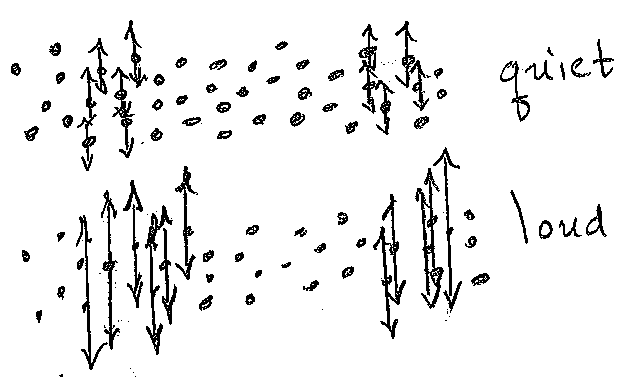 Slower velocity of atoms (less sound energy)
Faster velocity of atoms (more sound energy)
This method should be used sparingly to illustrate the difference in the motion of atoms. It’s less useful in other contexts because it zooms in too much.
[Speaker Notes: Less than 1 min
 
a. Note that another way of drawing sound is to emphasize the individual motion of atoms in the air. But this method should be used sparingly and only to illustrate the difference in the motion of atoms. It’s much less useful in other contexts because it zooms in too much.]
What Intensity Is and Is Not
What intensity is:
The amount of energy a sound wave possesses (how much the atoms in the air move)
Relates to how much the air pressure changes
Causes an object to receive the energy to move when sound reaches the recipient  
Determines volume or loudness (High intensity = loud).
Can be too much for your ear to handle (Ouch! Be careful with loudness!) 
What intensity is not:
The rate at which vibrations are repeated (frequency)
The highness or lowness of a tone (pitch)
[Speaker Notes: 2 min

a. Review the key points on the slide about what intensity is and is not.

b. Note that large vibrations of atoms in high-intensity sound waves should never be confused with higher frequency, which is the rate at which the vibrations (motion of atoms) are repeated.]
Sound-Intensity Challenge
Why would any of these guys receive more sound than the others?
What would happen to the sound intensity for the guy who is really far away from the source? Why?
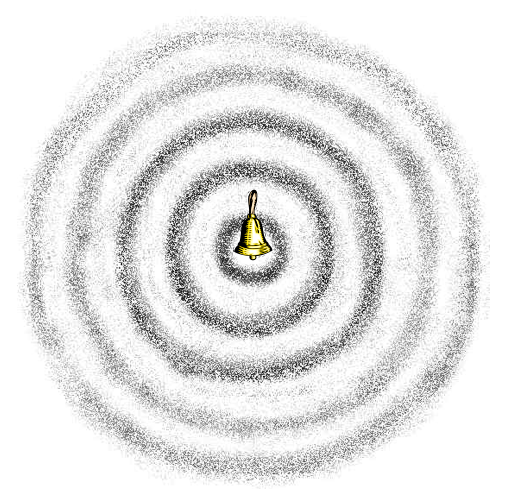 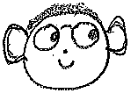 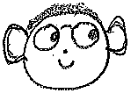 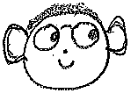 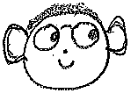 Courtesy of BSCS
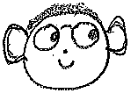 [Speaker Notes: 10 min
 
a. As needed, review key ideas about the circular wavefront convention from slide 33.  
The source is at the center (inner circle).
Circles (sound waves) travel away from the source in all directions.
Larger circles or sound waves traveled away from the source at an earlier time. Larger circles indicate weaker sound waves.
The energy in larger circles is spread out more thinly.
A person receives a sound when a circle or sound wave reaches his or her ears.
Ears capture less sound farther from the source, so the sound is less intense.
The distance between the circles is always the same. This represents wavelength.   

b. Remind participants that in a real three-dimensional world, the circles would actually be spherical shells.    

c. Introduce the challenge questions on the slide.

d. Elicit ideas from participants. Ask probe and challenge questions to clarify their thinking and reasoning.

Ideal responses:
Sound waves are more spread out at greater distances and less spread out at smaller distances, so those closest to the source would receive more sound than others.
Sound intensity is greatest closer to the source and diminishes the farther sound travels from the source. So the guy who is far away from the source might not hear any sound at all.]
Content Deepening: Focus Question 2
Why does a sound get softer (quieter) as you walk away from the source?
Think about this question as we watch a video about how we perceive sound at different distances.
Link to video clip: Intensity of Sound
[Speaker Notes: 8 min

a. Read the focus question on the slide.

b. “Think about this question as we watch a video about how we perceive sound at different distances.”

c. Introduce the context of the Kahn Academy video Why Do Sounds Get Softer? 

d. “Imagine that you’re a fan at a concert standing very close to a loudspeaker. Pretty soon, your ears start to hurt, so you back up and move farther away from the speaker. Why does the sound seem softer when you’re farther away from a speaker compared to when you’re close to a speaker?”  

e. Click on the video link at the bottom of the PowerPoint slide and play the video Why Do Sounds Get Softer? Stop the video at time segment 4:51.

f. Following the video, invite participants to ask questions and share comments and observations. Relate the ideas presented in the video to the focus question.

Video content permission: Free to use with appropriate credit
Creative Commons: Noncommercial, ShareAlike 3.0 United States (CC BY-NC-SA 3.0 US)]
Why Do Sounds Get Softer?
Why does the sound seem softer when you’re farther away from a speaker compared to when you’re close to a speaker?
Answer this question in your science notebook using evidence from the video to support your ideas.
Be prepared to share your ideas and reasoning.
[Speaker Notes: 8 min
 
a. Review the question and instructions on the slide.

b. Individuals: Have participants write the question in their notebooks and answer it using evidence from the video.

c. Pairs: Have participants pair up with an elbow partner and briefly share their responses to the question.

d. Whole group: Invite a few participants to share their ideas and reasoning with the group.

Ideal response: The sound seems softer farther away the speaker because the intensity of the sound diminishes as the distance increases and the sound energy decreases.]
Sound Waves and Their Properties
Read sections 4 and 5 in the content background document (resources, lesson plans binder).
Pair up with an elbow partner and discuss the Stop and Think question on page 9:
What would a pressure-time wave or sine wave look like for a very loud sound compared to a very quiet sound? 
In your notebook, draw sine waves to show what a loud sound and a quiet sound would look like.
[Speaker Notes: 10 min

a. Individuals: Have participants read sections 4 and 5 in the content background document (resources section of lesson plans binder). 

b. Pairs: Have participants pair up with an elbow partner and discuss the first Stop and Think question on page 9. Direct participants to draw their own sine waves for a quiet sound and a loud sound in their science notebooks.]
Sound Waves and Their Properties
Let’s watch a video clip about the different properties of sound: 
amplitude
period
frequency
wavelength
Link to video clip: Sound Properties
[Speaker Notes: 12 min

a. “Next, we’ll watch a short video clip about the properties of sound.”

b. Click on the video link at the bottom of the PowerPoint slide and play the Kahn Academy video Sound Properties: Amplitude, Period, Frequency, Wavelength. Stop the video at time segment 3:38.

c. Following the video, have participants review their answers to the Stop and Think question in the content background document (page 9) and revise them based on what they learned from the video clip.

d. “What do the sine waves for loud and quiet sounds look like? Let’s hear your ideas and see how you represented these sounds.” 

e. Invite participants to share their responses and diagrams with the group. Ask probe and challenge questions to clarify participants’ thinking.

Alternative: Ask participants, “If I were to draw representations of a loud and a quiet sound on chart paper, what would the amplitude of the wave look like for each wave?” Then draw sine waves based on participants’ input. Ask probe questions to clarify participants’ ideas.

f. Emphasize that louder sounds have greater intensity (more sound energy) and larger amplitudes.


Video content permission: Free to use with appropriate credit
Creative Commons: Noncommercial, ShareAlike 3.0 United States (CC BY-NC-SA 3.0 US)]
Reflect: Content Deepening Focus Questions
Why are some sounds loud, while other sounds are soft (quiet)?
Why does a sound get softer (quieter) as you walk away from the source?
Answer these questions in your notebook.
Use evidence from today’s investigations to support your ideas.
Be prepared to share your ideas and evidence with the group.
[Speaker Notes: 8 min

a. Review the focus questions on the slide.

b. Individuals: Ask participants to write their answers to these questions in their science notebooks and support their ideas with evidence from today’s investigations.

c. Whole group: Invite participants to share their ideas and evidence with the group. Encourage participants to listen carefully to the ideas others share and be prepared to agree or disagree, ask questions, or add other ideas.]
Key Science Ideas
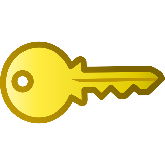 The loudness or quietness of a sound (volume) is a subjective human perception of sound. 
When we measure the loudness of a sound, we have to be less subjective, so we call it the intensity of the sound.
Loudness relates to the amplitude or the “tallness” of the sound (pressure) waves.
[Speaker Notes: Less than 1 min

a. Highlight the key science ideas on the slide.

b. Ask participants if they would like to add or revise anything.]
Key Science Ideas
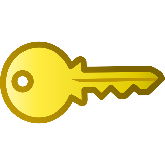 In louder sounds, the compressions in the sound wave have a higher pressure (density) than the compressions in quieter sounds. 
Sounds with greater intensity transfer more energy.
Sound moves away from a soundmaker equally in all directions, so the farther away you are from the source of the sound, the less energy (perceived loudness) there will be, and the softer or quieter the sound.
[Speaker Notes: Less than 1 min

a. Highlight the key science ideas on the slide. 

b. Ask participants if they would like to add or revise anything.]
Summary: Today’s Focus Questions
What progress have we made in addressing today’s focus questions?
How can lesson analysis help us better understand how elicit, probe, and challenge questions can reveal and challenge student thinking? 
Why are some sounds loud, while other sounds are soft (quiet)?
Why does a sound get softer (quieter) as you walk away from the source?
[Speaker Notes: 8 min

a. Divide participants into three groups. Have Group 1 come up with some conclusions/key ideas related to focus question 1. Have Group 2 come up with conclusions/key ideas for focus question 2, and have Group 3 do the same thing for focus question 3.  

b. Give each group 2 minutes to come up with ideas and conclusions.

c. Allow a 2-minute share-out for each group.]
Homework
For tomorrow, read the STeLLA strategies booklet and complete the Z-fold summary chart for these two Student Thinking Lens strategies:
Strategy 4: Engage students in analyzing and interpreting data and observations.
Strategy 5: Engage students in constructing explanations and arguments. 
Don’t forget about the lesson-plan reading-and-reporting assignment due on day 4.
[Speaker Notes: 1 min

a. Forecast that tomorrow you’ll tackle two new, closely interconnected Student Thinking Lens strategies.

b. Have participants copy the homework assignment into their notebooks.

c. Remind participants about their homework for Friday (becoming experts on the lesson plans assigned to them).]
Reflections on Today’s Session
Complete the Daily Reflections sheet (handout 2.6 in PD program binder).
What value do you see in analyzing student thinking and practicing questions that elicit, probe, and challenge student thinking? What concerns do you have about enacting these practices?
Did you identify any science ideas that you are unclear about? If so, what helped you identify this uncertainty?
What questions do you have about the purposes and goals of the RESPeCT PD program?
Which norms are we successfully implementing? Which norms need more work?
[Speaker Notes: 6 min

a. Make sure participants have at least 5 minutes to think about the questions on the reflections sheet (handout 2.6 in the PD program binder) and write down their reflections.]